Chapitre ECO1.1- Quelles sont les sources de la croissance économique ?
Quel était le montant du PIB en 1949,  1960 et 2016 ?
https://www.insee.fr/fr/statistiques/2832646?sommaire=2832834&q=PIB%2Fhabitant
2.       A combien s’élève l’IDH de la France en 2015 ? Son IDH ajusté aux inégalités (IDHI)?
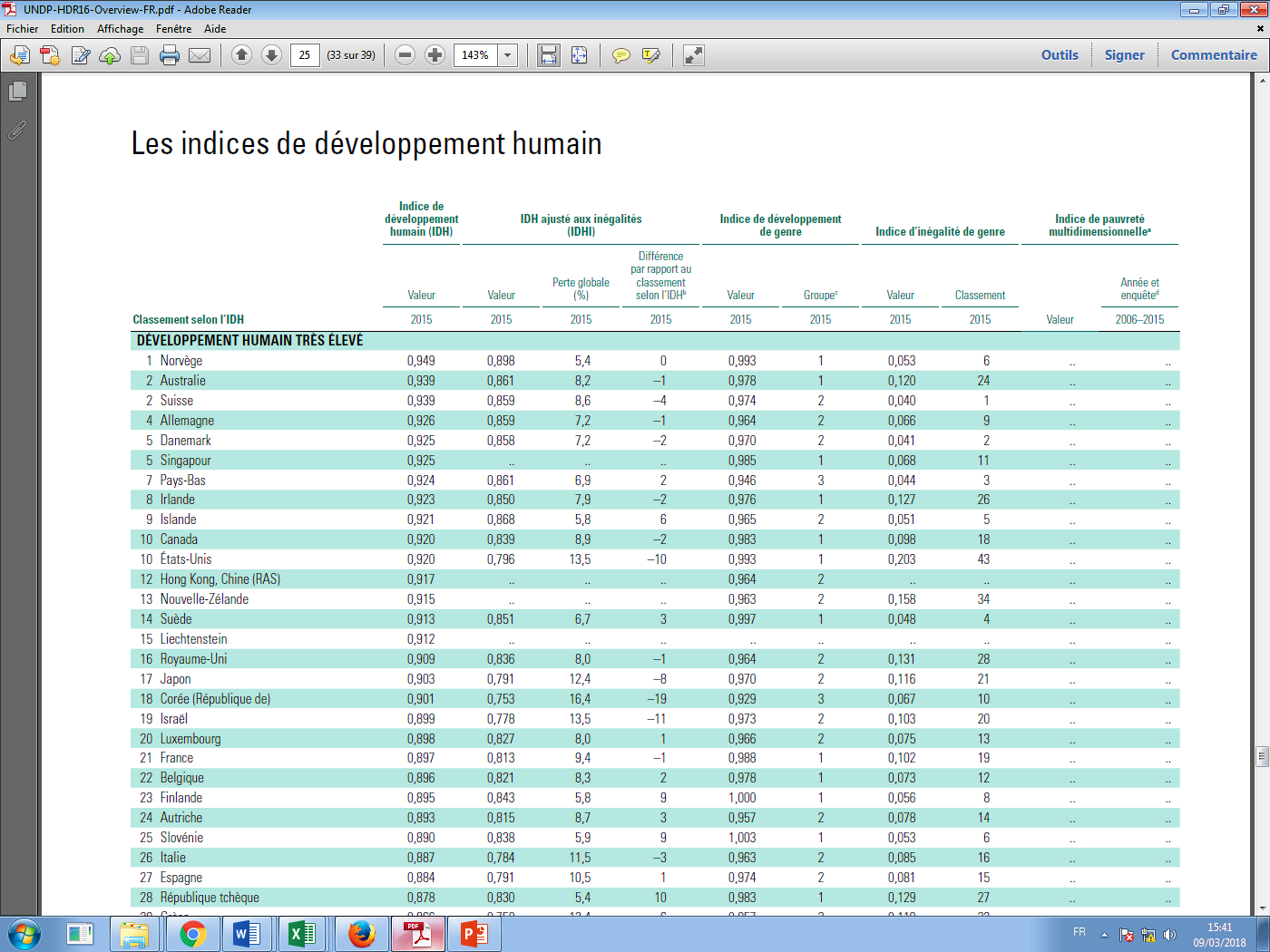 3.       En classant les pays selon leur PIB en 2015, qui était classé 1er ? Combien étaient classés les Etats-Unis ? La France ?
https://data.oecd.org/fr/gdp/produit-interieur-brut-pib.htm#indicator-chart
4.       Quel est le classement de la France selon l’IDH ? Quel est le premier pays selon ce classement ? Combien sont classés les Etats-Unis et le Luxembourg ?
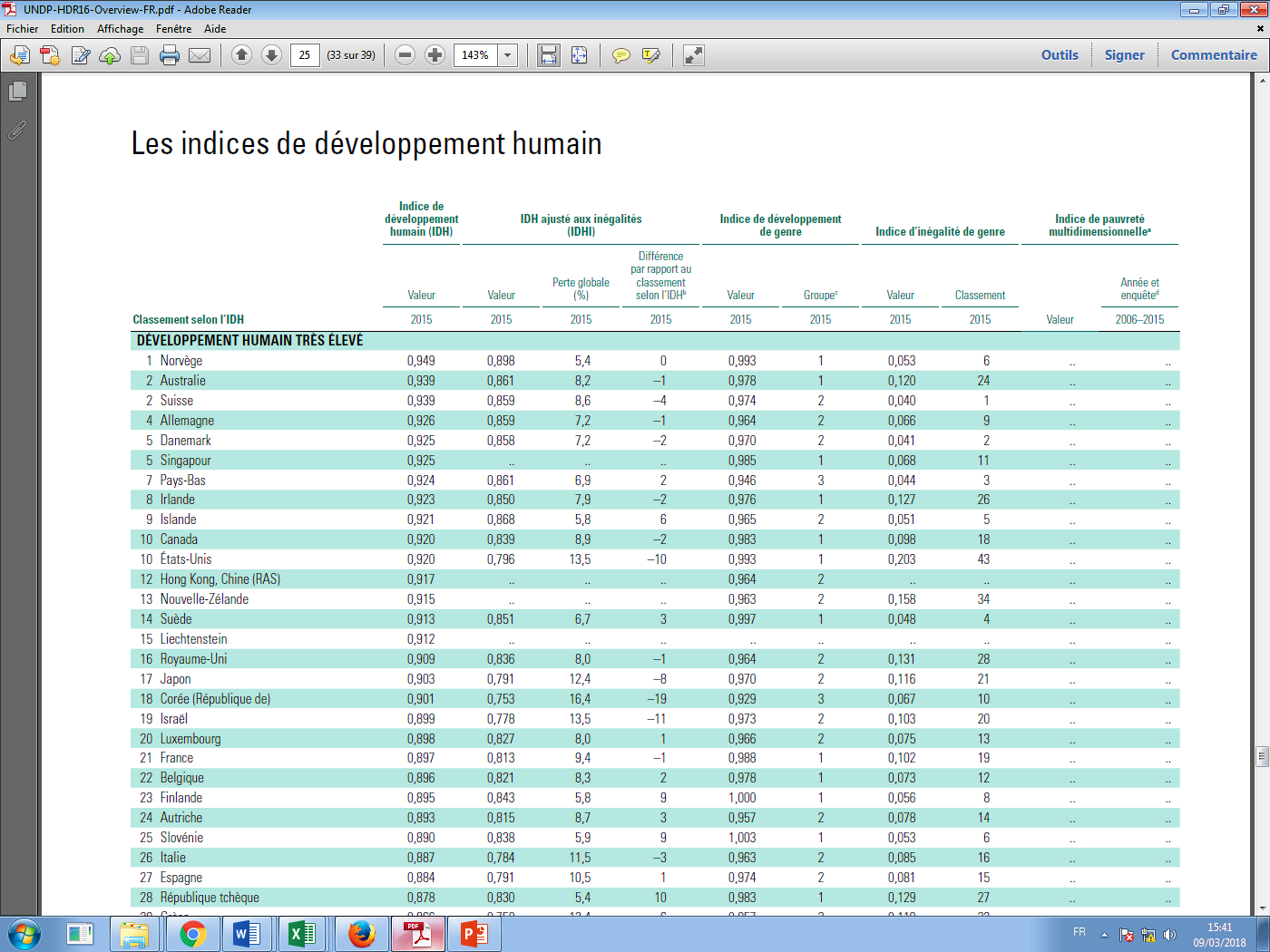 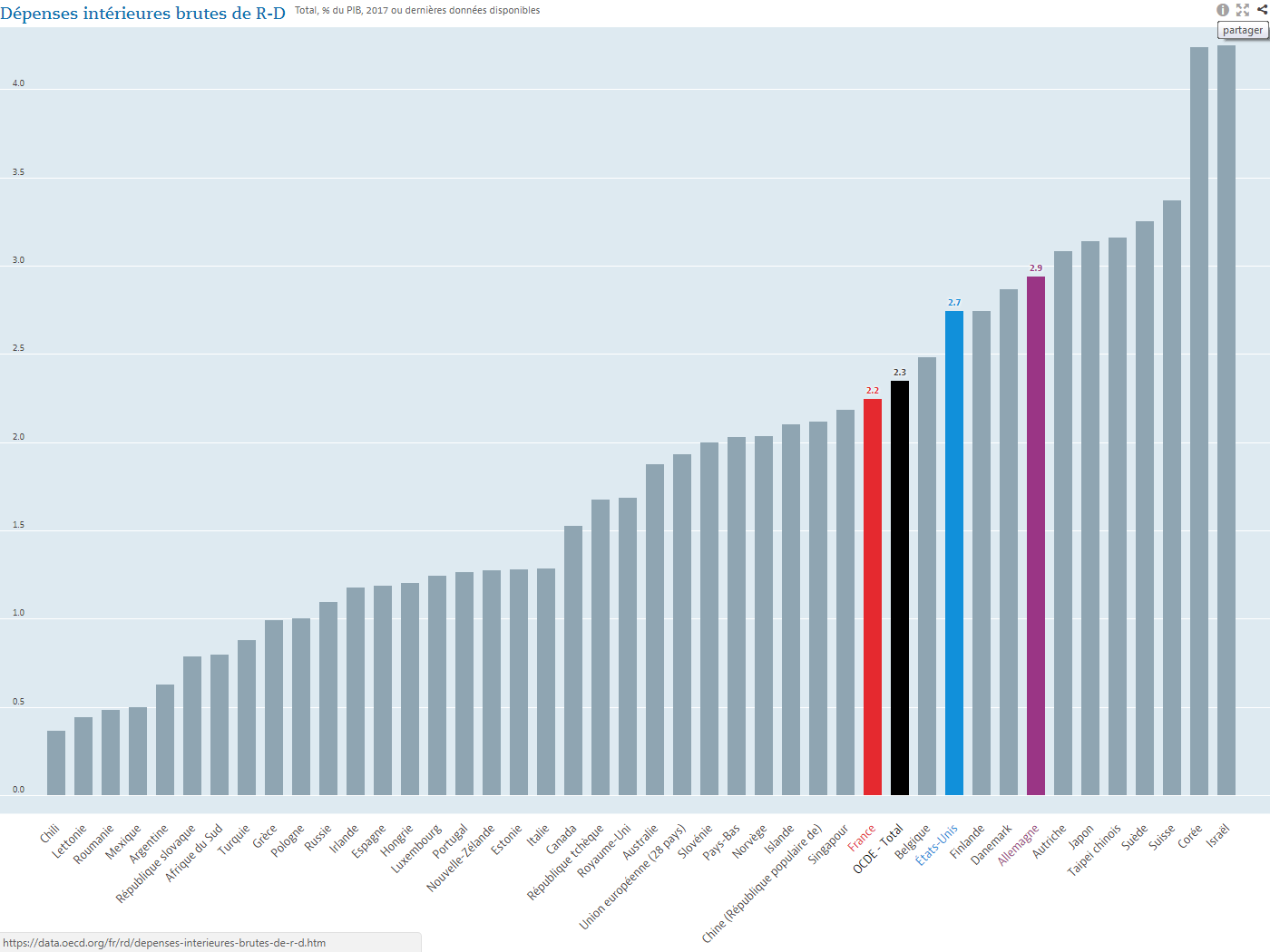 5- A combien s’élevait les dépenses intérieures en recherche et développement de la France, des EU et de l’Allemagne en 2015, en % du PIB ?
https://data.oecd.org/fr/rd/depenses-interieures-brutes-de-r-d.htm